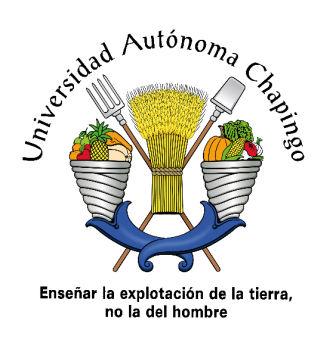 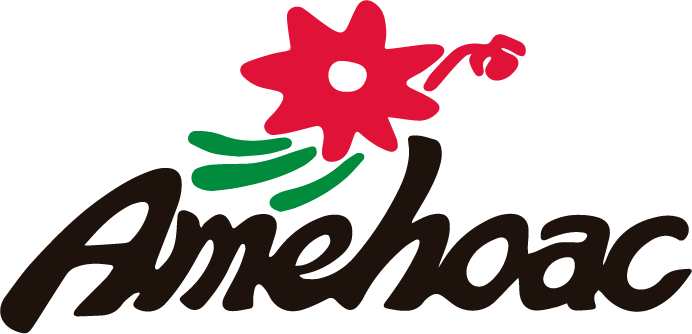 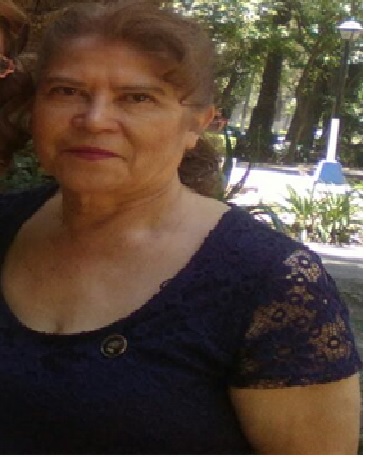 SOCIO AMEHOAC
Dra. Ma. de Jesús Juárez Hernández
Departamento de Fitotecnia, 
Universidad Autónoma Chapingo

Línea de Investigación:
  Plantas ornamentales bulbosas
Arquitectura del paisaje
Uso de sustratos, nutrición y fertilización
Contacto: juarezhma@yahoo.com.mx